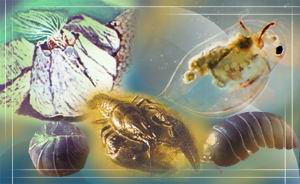 Тип Членистоногие (Arthropoda)
Характеристика типа
Тело имеет двустороннюю симметрию, сегментировано.
Наиболее характерный признак – членистые конечности.
Тело делится на голову, грудь, брюшко, сегменты могут сливаться.
Тело покрыто твердым хитиновым покровом, который служит защитой и наружным скелетом. Рост сопровождается линьками.
Передние конечности превращены в ротовые придатки для захвата и пережевывания пищи.
Полость тела смешанная (миксоцель).
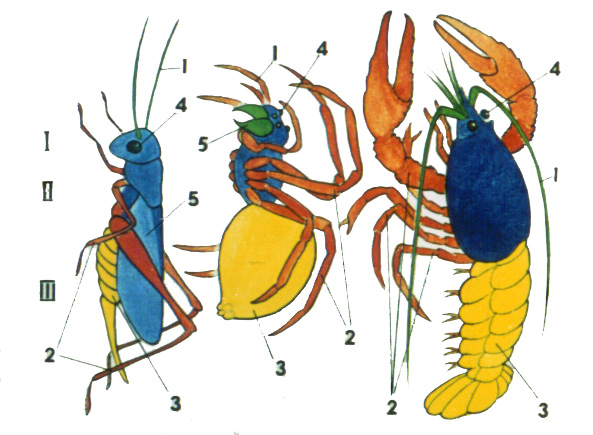 Членистоногие (Arthropoda) – это крупнейший тип животных, объединяющий сегментированных высших беспозвоночных.
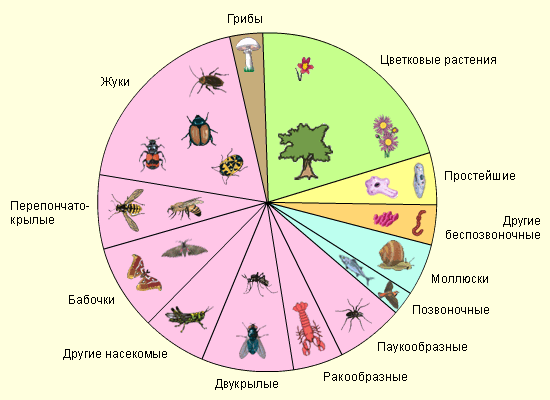 На долю членистоногих приходится больше видов, чем на все остальные типы животных, вместе взятые.
Особенности внутреннего строения Членистоногих
Нервная система – окологлоточное кольцо и брюшная нервная цепочка.
Органы дыхания – у первичноводных жабры, у сухопутных трахеи и легкие.
Кровеносная система – не замкнутая. Сердце – пульсирующий спинной сосуд, кровь попадает в него через специальные отверстия – остии. Кровь называется гемолимфа, цвет ее розоватый, зеленоватый, голубоватый. В гемолимфе есть форменные элементы.
Выделительная система – у первичноводных – метанефридии, у наземных – мальпигиевы сосуды.
Особенности Членистоногих
Раздельнополые, оплодотворение внутреннее. Часто бывает партеногенез.
Развитие – из трех зародышевых листков, бывает с полным и неполным превращением.
Экология – большинство свободноживущие, обитают повсеместно (в морях, пресных водах, почве и т.д.). Есть много паразитических видов.
Практическое значение – есть полезные виды (пчелы, шелкопряд, кошениль), некоторые идут в корм. Очень большое количество вредителей сельскохозяйственных культур, паразитов, переносчиков заболеваний.
Классификация типа Членистоногие
Положение членистоногихв мире животных
Подтип ЖАБРОДЫШАЩИЕ (Branchiata)
Классификация подтипа Жабродышащие
Ископаемые трилобиты
Общая характеристика Ракообразных
Первичноводные. Обитают в пресной и морской воде. Имеют большое кормовое значение для рыб и китообразных.
Тело разделено на голову, грудь и брюшко. На голове 2 пары антенн и 3 пары челюстей. Голова и грудь зачастую слиты в головогрудь. Ходильных ног до 10 пар.
Органы дыхания – нитевидные или листовидные жабры. Располагаются на конечностях или по бокам тела. Некоторые низшие дышат все поверхностью тела.
Развитие с полным и неполным превращением. У низших ракообразных, развивающихся с полным превращением личинка называется науплиус (цик­лоп), у высших – зоеа (крабы).
Личиночные стадии Ракообразных
Науплиус
Зоеа
Классификация класса Ракообразные
Подкласс Жаброногие
Наиболее примитивные. Жабры ветвистые, на ножках. Есть грудные листовидные ножки, которые служат для движения, дыхания и захвата пищи. Голова обособлена.
Отряды:
Ветвистоусые
Щитни.
Подкласс Жаброногие.
Отряд Ветвистоусые: Дафния (водяная блоха)
Подкласс Жаброногие. Отряд Щитни.
До 5 см, крупные, коричневые, тело прикрыто щитом. Количество конечностей – до 70 пар. Обитают чаще всего во временных пересыхающих водоемах.
Подкласс Максиллоподы
Грудной отдел сегментирован, грудные ножки – для передвижения, дышат через покровы тела.
Отряды:
веслоногие
карпоеды
усоногие
Подкласс Максиллоподы.
Отряд Веслоногие раки: циклоп и диаптомус
Тело вытянутое, стройное, на переднем конце 1 пара неразветвленных усиков, брюшко имеет вилочку, у самок по бокам брюшка яйцевые мешки. Размеры – 1-10 мм.
Подкласс Максиллоподы
Отряд Карпоеды: карповая вошь
До 3 см длиной, 1 пара ногочелюстей превратилась в присоски для прикрепления на теле рыб. Питаются кровью.
Подкласс Максиллоподы
Отряд Усоногие раки: морские желуди и морские уточки
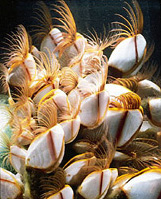 Морские животные, не похожи на ракообразных, ведут прикрепленный образ жизни. Обрастают известковым домиком. Гермафродиты.
Подкласс Высшие раки
Ракообразные средних и крупных размеров.
Содержит более 35 тысяч видов, крупнейший по численности класс ракообразных.
Распространены повсеместно, в том числе и на суше.
Подкласс Высшие раки
Включает отряды:
Равноногие (мокрицы)
Разноногие (бокоплавы)
Эвфаузиевые
Десятиногие
Подкласс Высшие
Отряд Равноногие (мокрицы)
Подкласс Высшие
Отряд Разноногие (бокоплавы)
Подкласс Высшие
Отряд Эвфаузиевые: криль
Отряд Десятиногие раки
Наиболее крупные и высокоорганизованные ракообразные.
Насчитывают около 10 тысяч видов.
Ходильных ног – 5 пар.
Брюшко имеет шесть сегментов, на каждом – по паре ног.
Развитие прямое или с метаморфозом.
Включают группы: 
длиннохвостые
мягкохвостые
короткохвостые
креветки
Подкласс ВысшиеДесятиногие раки
Мягкохвостые раки.
Представитель – рак-отшельник.
Обитают в морях.
Брюшко мягкое, не симметричное.
Живут в симбиозе с актиниями в пустых раковинах брюхоногих моллюсков
Подкласс ВысшиеДесятиногие раки
Короткохвостые раки
Представители – крабы
Обитают в морях
Имеют широкую головогрудь, брюшко короткое, подогнуто под головогрудь.
Подкласс ВысшиеДесятиногие раки
Креветки.
Тело сплющено с боков.
Брюшко длинное, несет плавательные ножки.
Грудные ножки тонкие, без клешней, 5 пар.
Объекты промысла, корм для рыб.
Подкласс ВысшиеДесятиногие раки
Длиннохвостые раки
Представители: речной рак, омар, лангуст.
Речной рак до 25 см в длину.
Морские раки – омары, длиной до 1 м.
Лангусты обитают в морях, до 60 см, похожи на речного рака, нет мощных клешней.
Являются ценными промысловыми видами.
Строение речного рака
Конечности ракообразных
Конечности ракообразных
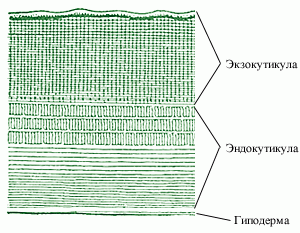 Статоцист – орган равновесия
Покровы ракообразных
Строение речного рака
Развитие речного рака